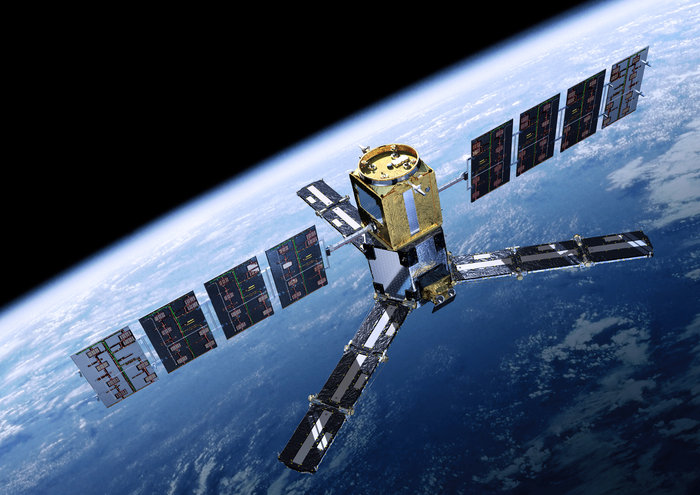 International Workshop on Measuring High Wind Speeds over the Ocean
Craig Donlon, ESTEC, 
The Netherlands
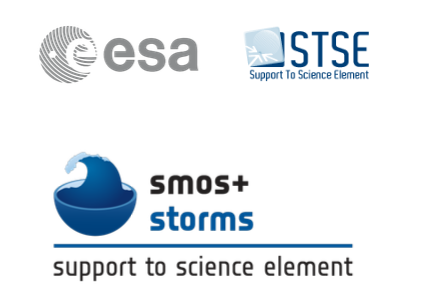 15-17th  November 2016    |    Met Office, Exeter, UK
Thanks
Thanks to the SMOS+ STORM team for the organization of the workshop
Thanks to the Met Office for hosting us
Thanks to you for attending
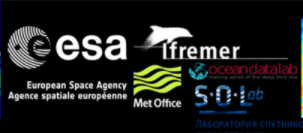 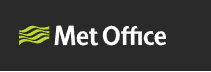 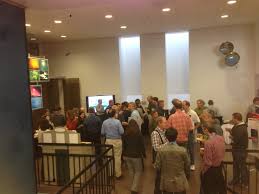 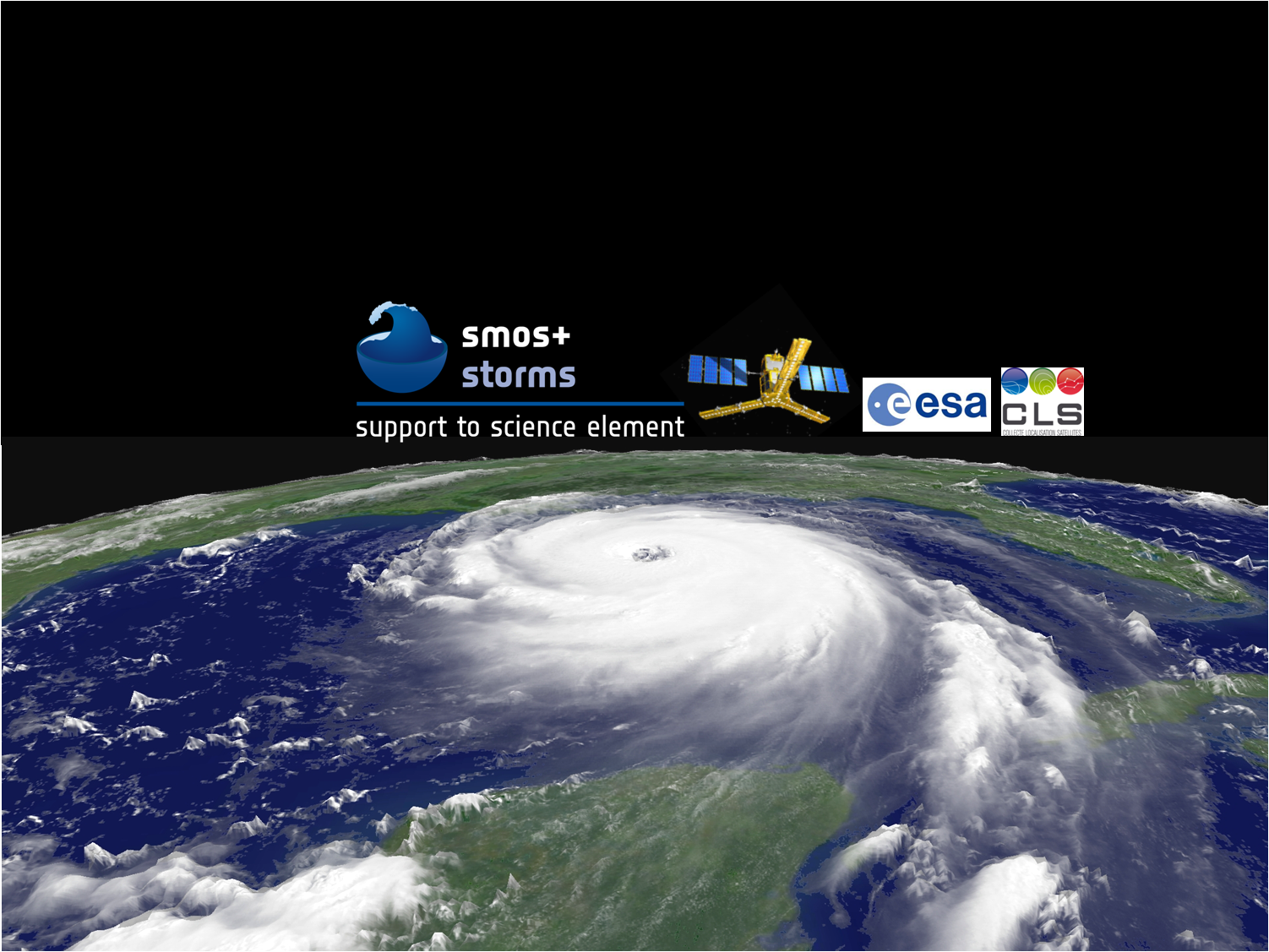 The aim of the SMOS+ STORM Evolution project is to:

Demonstrate the performance, utility and impact of SMOS L-band measurements at high wind speeds over the ocean during Tropical and Extra-Tropical storm conditions.
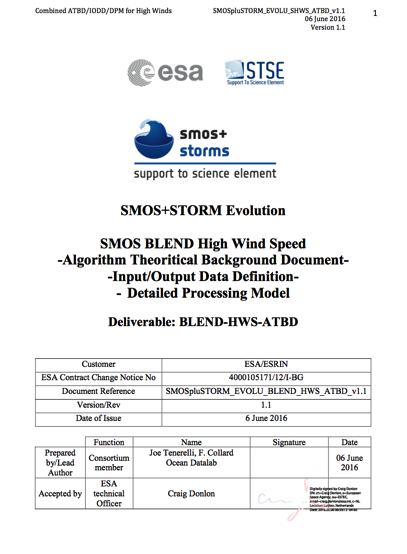 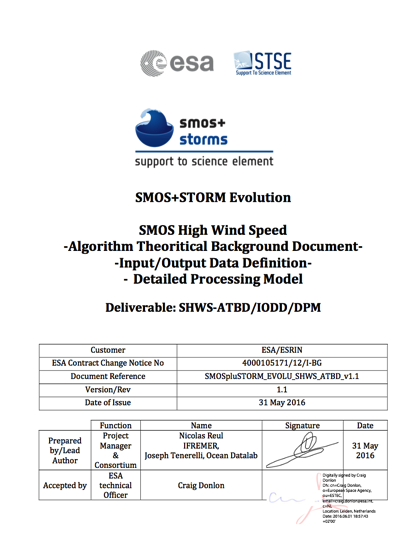 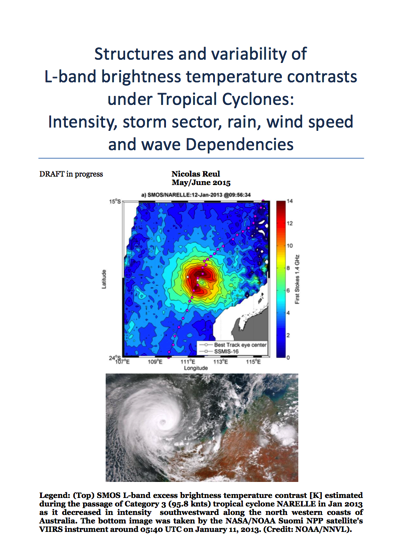 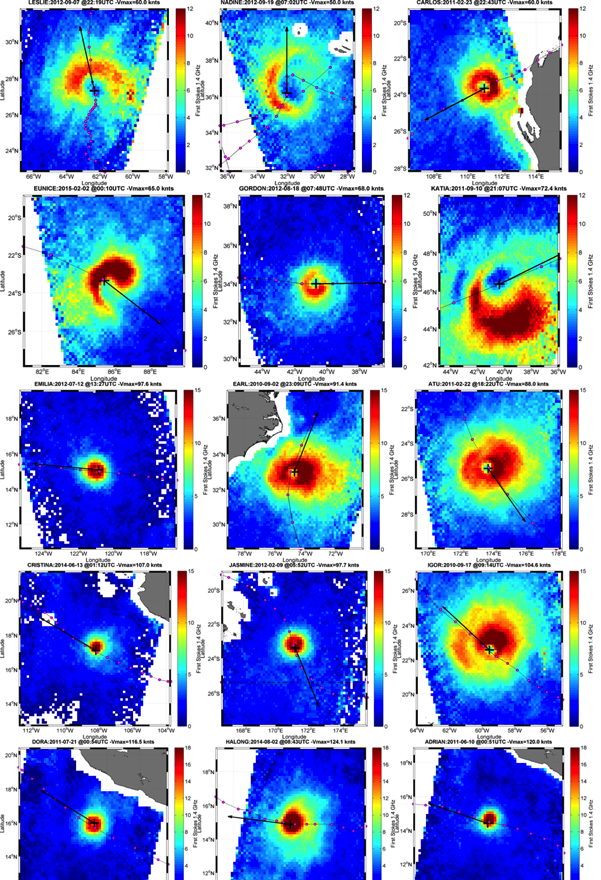 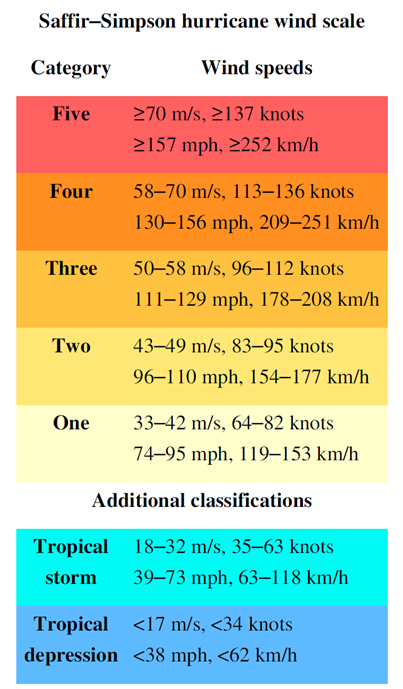 Tropical
Storms
Category 1
Category 2
Category 3
Category 4
SMOS+ STORM Evolution Main Requirements
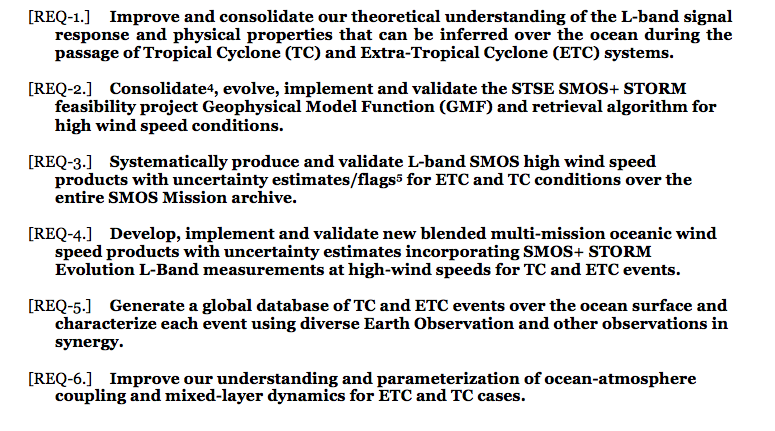 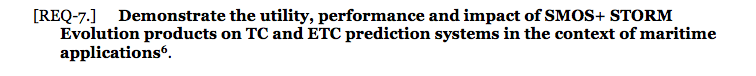 SMOS+ STORM Evolution  (KO – KO+24)
KO
KO+18
KO+15
KO+6
KO+9
KO+21
KO+24
KO+3
KO+12
Task-1: Cross cutting requirements management and coordination, outreach, communication and promotion
Task-2: L-band signal response over the 
ocean in very high wind speed conditions
 and  SMOS GMF development.
Task-3: Algorithm development
Task-4: Production and validation of SMOS
and blended wind speed products
Task-5: Implementation of SMOS+ STORM  Evolution TC and ETC database
Task-6: Demonstrate the performance, utility and impact of SMOS L-band measurementsat high wind speeds over the ocean during Tropical and Extra-Tropical storm conditions
Task-7 Final  Workshop (WS) 
Final Reporting (FR)
FM
PM-6
KO
PM-2
PM-5
PM-1/SRR
PM-3
PM-4
MTR
Proposal
Meeting
Teleconference
The Three Brothers of the PacificKilo (left), Ignacio (centre) and Jimena (right) on 29 August 2015. All three were category-4 hurricanes
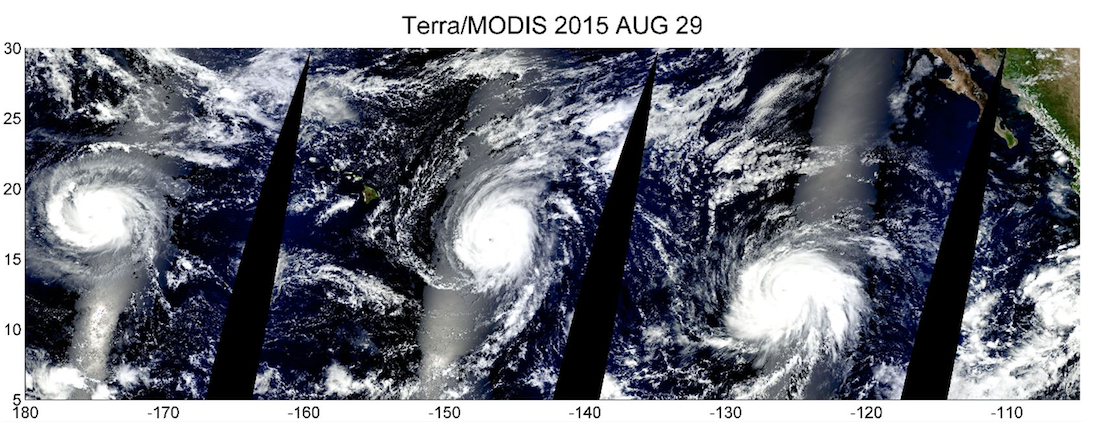 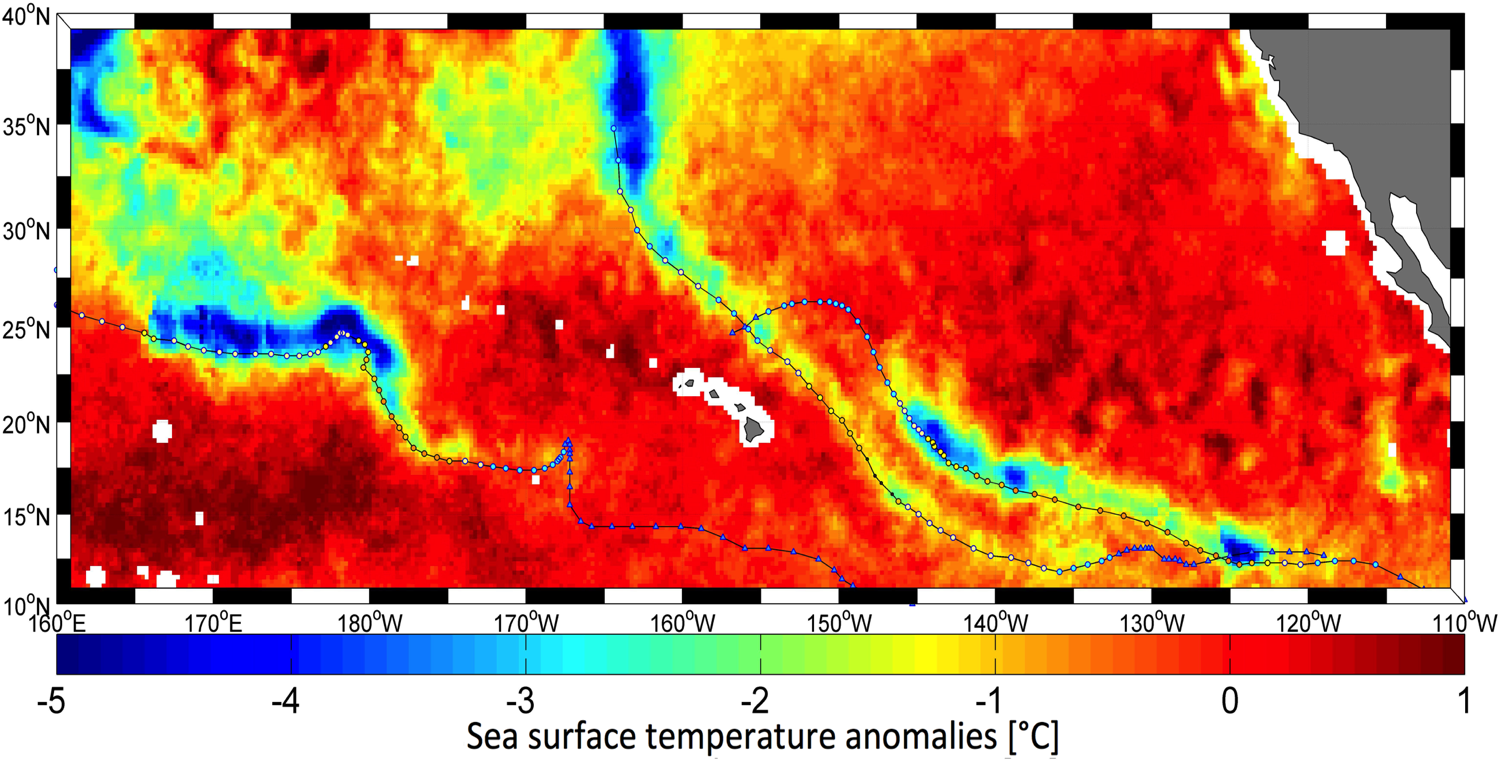 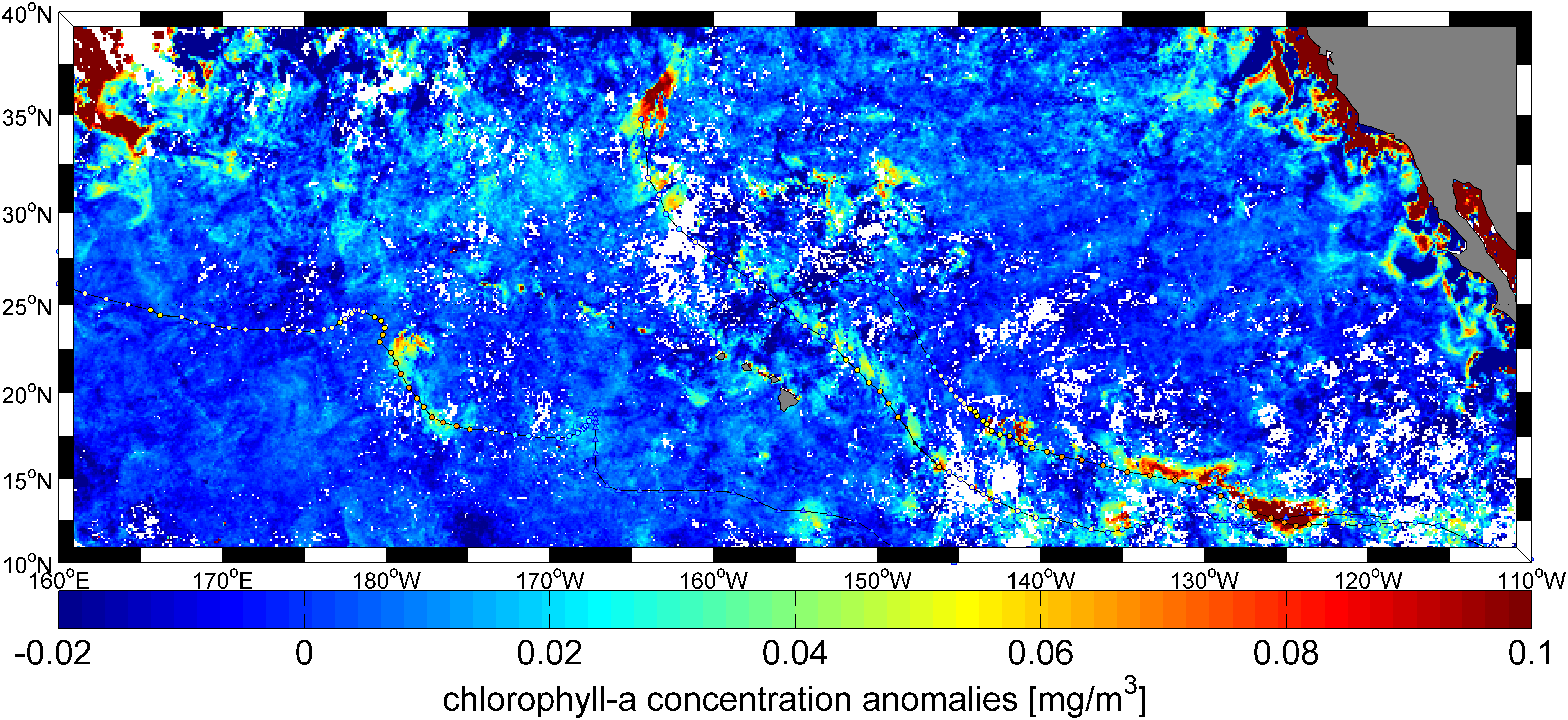 http://www.esa.int/spaceinvideos/Videos/2015/09/The_storms_below
[Speaker Notes: True-colour composite from the MODIS instrument on NASA’s Terra satellite of hurricanes Kilo (left), Ignacio (centre) and Jimena (right) on 29 August 2015. All three were category-4 hurricanes and spanned the central and eastern Pacific basins. The bright bands in the images are sunglint where solar radiation from the Sun has reflected from Earth back to the satellite sensor.

A time-series mosaic of surface wind speed measurements under Hurricanes Kilo, Ignacio and Jimena is shown in this animation. Data from three satellite microwave radiometer missions: ESA’s L-band SMOS, NASA’s L-band SMAP and Japan’s C-band AMSR-2 are combined to reveal the track of each hurricane and maximum wind speed measured by each sensor at the ocean surface.

SST cold Wakes after the storms

Chrolophyll emerging in the cold wakes following the storms]
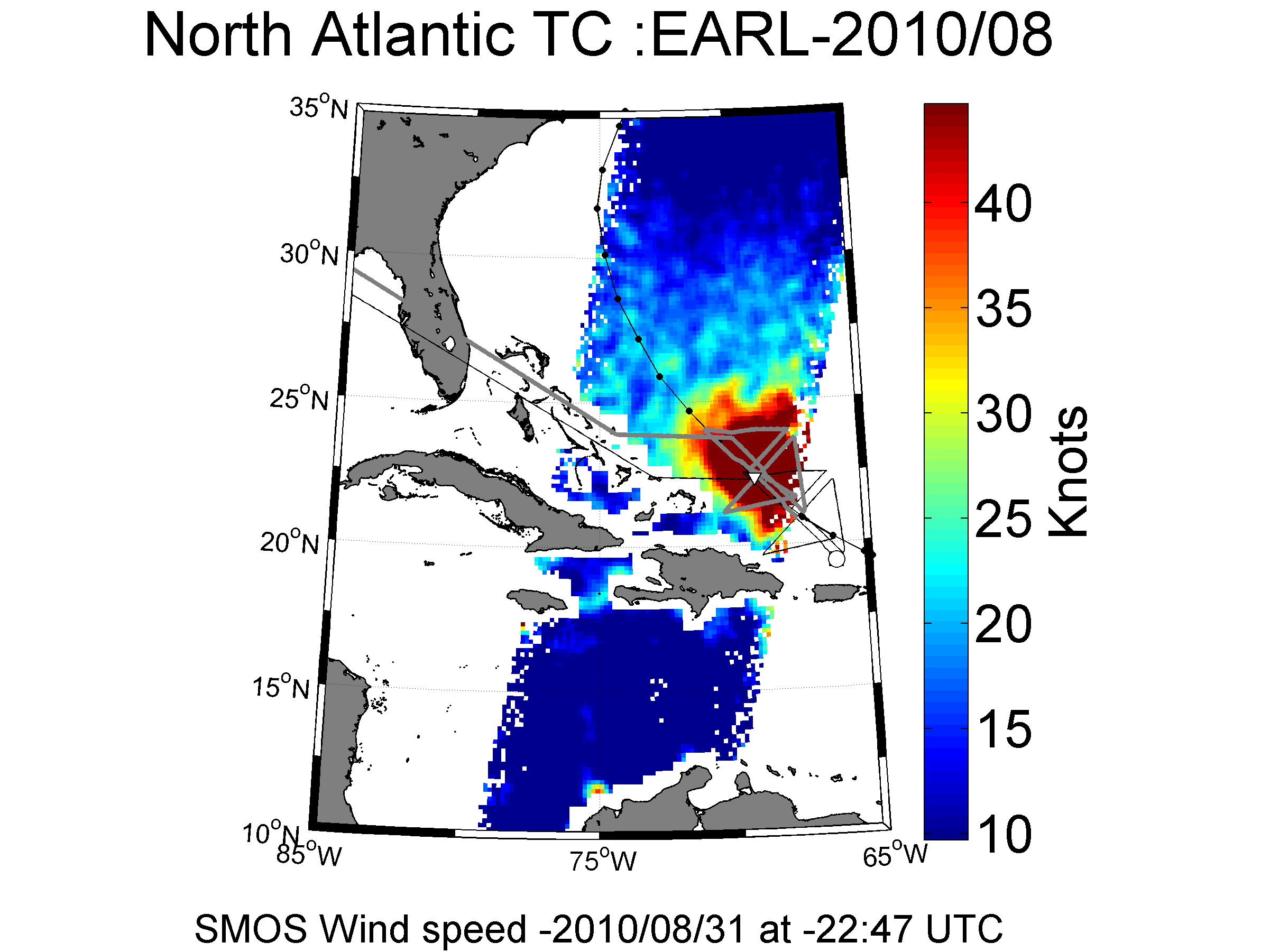 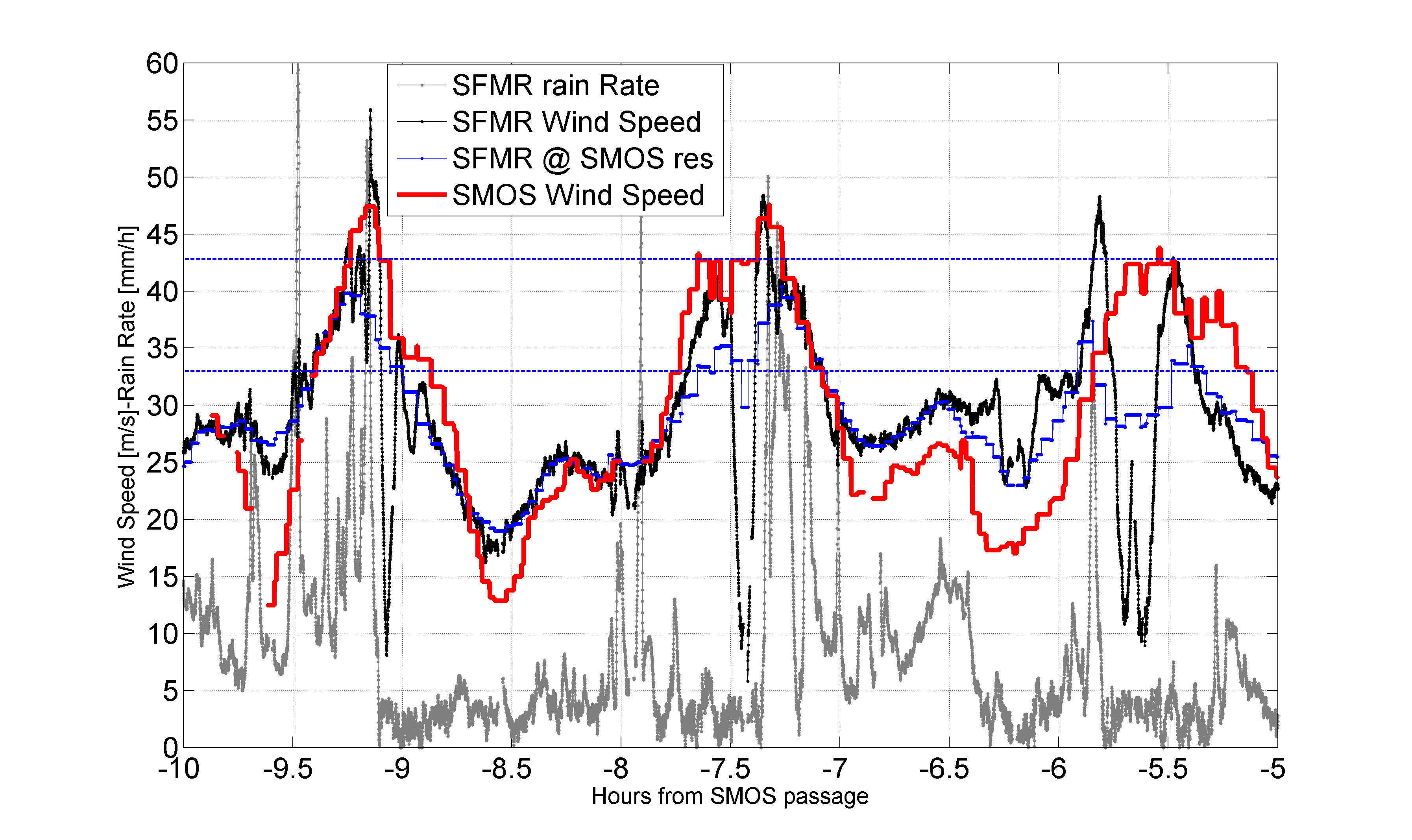 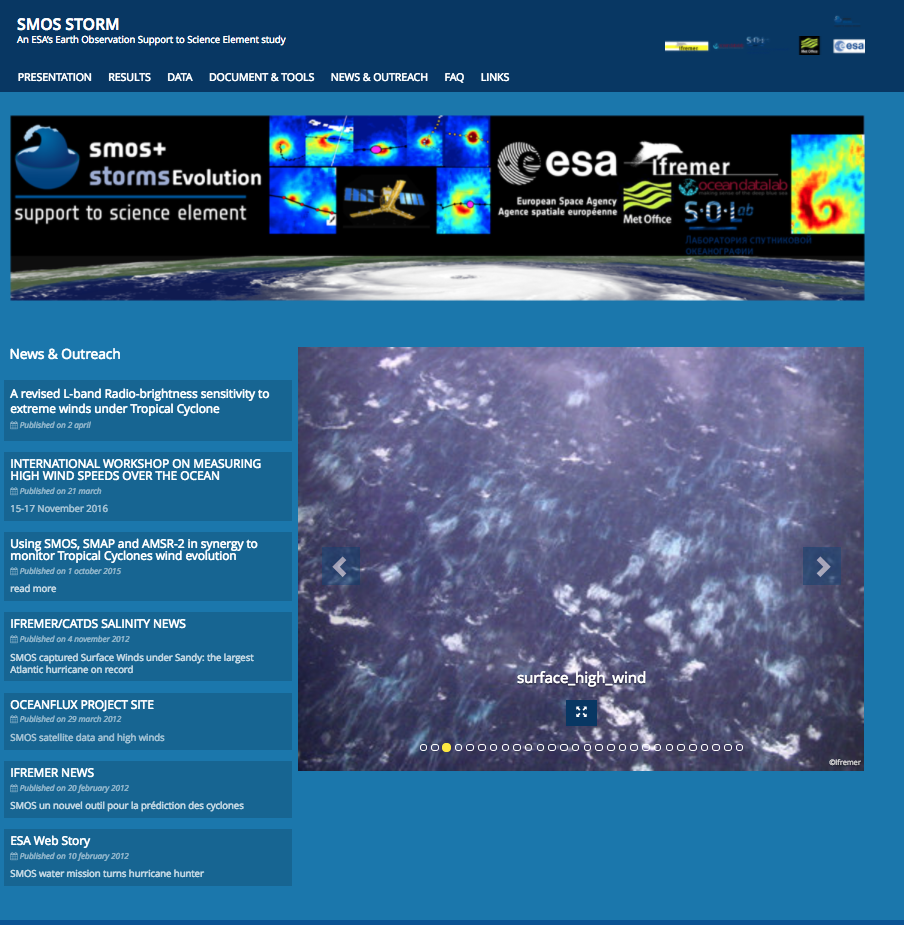 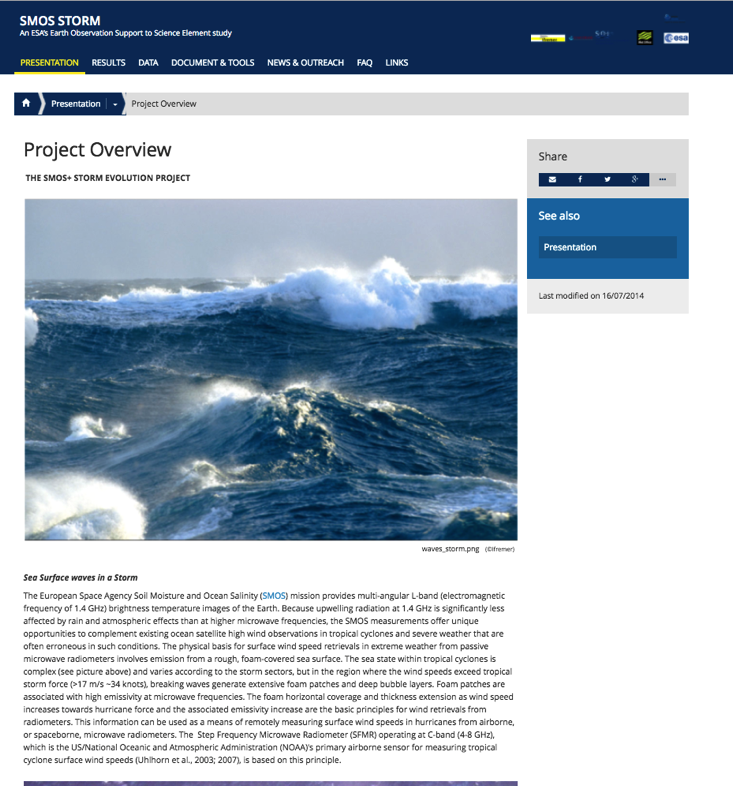 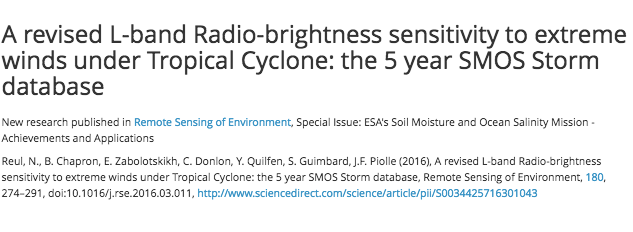 Aeolus Mission - Launch late 2017
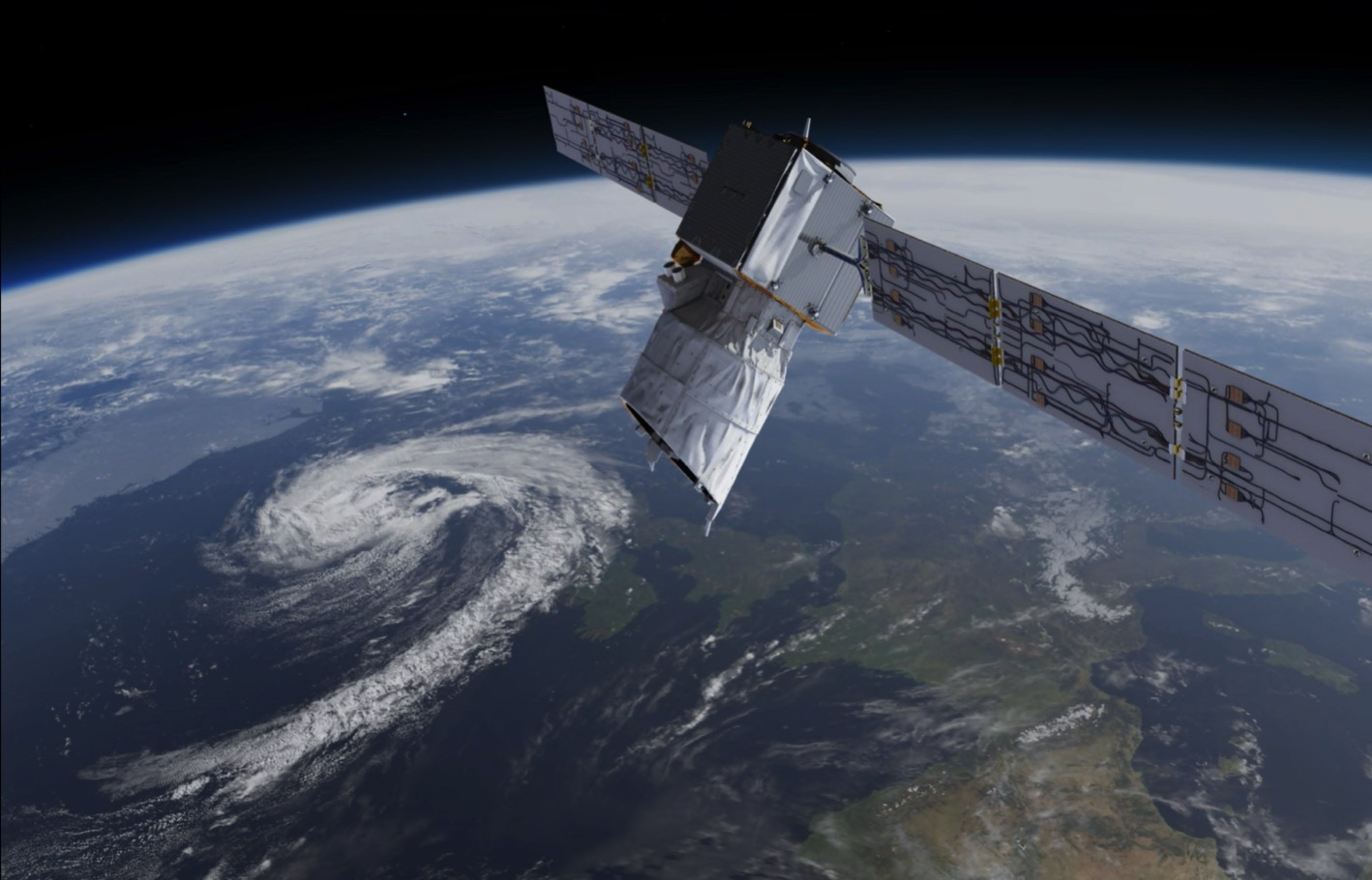 Doppler Wind Lidar

Direct Detection System

High Spectral Resolution

355 nm
What is needed from Earth Observation?
Fundamental: tailored scientific R&D using satellite data for Extreme Winds.

The Science of today is the operational applications of Tomorrow

The “currency” of Satellite data is Scientific Measurement

BUT… measurements need to betranslated into useful knowledge forsuccessful outcomes
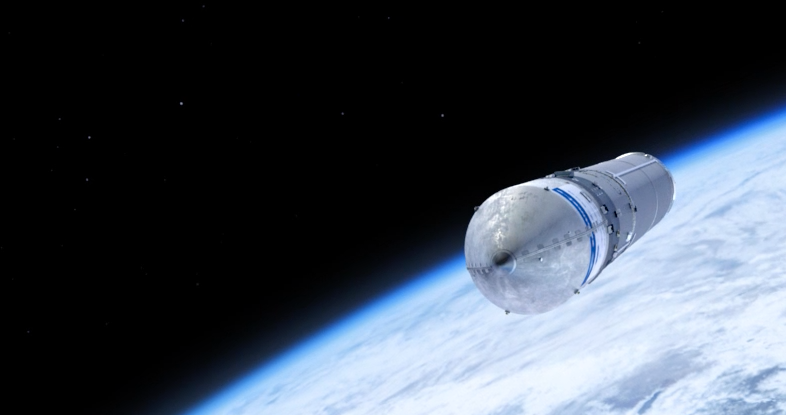 [Speaker Notes: This is an exceptionally important slide…please keep!]
Objectives for this workshop
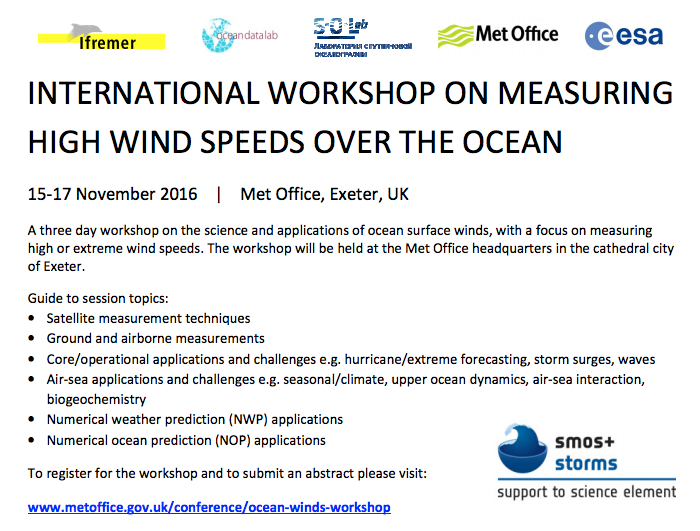 What are the next steps required to develop measurements of high wind speeds and validate them?
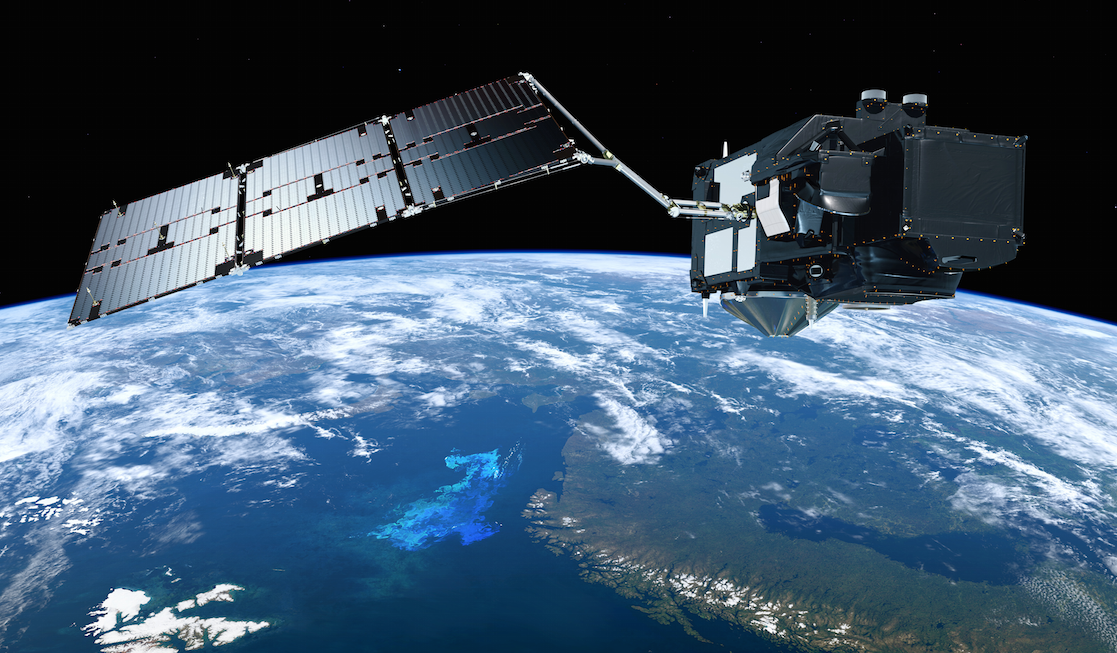 Thank You – any Questions

Contact: Craig.Donlon@esa.int